Practice: 
Making It Meaningful,
Making It Varied, 
Making It Frequent
Professor Emma Marsden
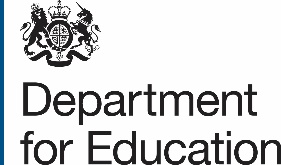 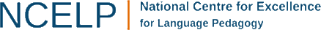 Pedagogy Review
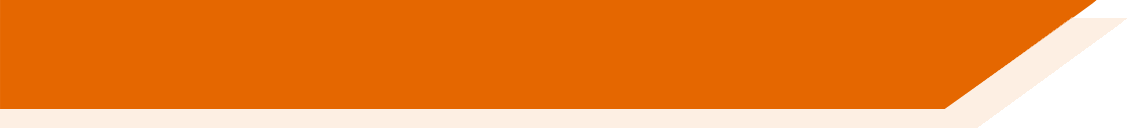 Plan opportunities for pupils to practise and use new language, so that language knowledge is embedded and retained.
Plan practice tasks and activities that are incremental, develop automatization and lead to confident communication.
Provide opportunities for pupils to use their new language for meaningful communication beyond the classroom.
Design and use tasks where manipulation of language is needed to fill a genuine information gap.
Exploit meaningful contexts that arise spontaneously in the classroom for the introduction of new language, and/or the recycling of known language.
What’s In Store?
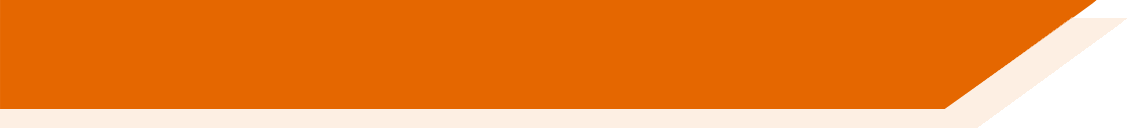 Where does practice sit in the learning process? 
What counts as practice? 
How frequent does practice need to be? 
How important is ‘meaningful production’?
What are the challenges of delivering practice?
Transfer Appropriate Processing
Skill Specificity
‘Trapping the form’ in meaningful production
Tensions between complexity, accuracy & fluency
Putting Classroom FL Learning In Context
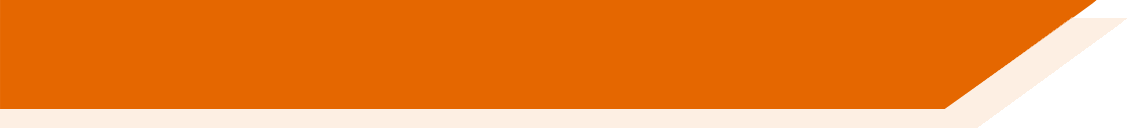 In your home language: 
17,520 hours exposure by age 4
= PRACTICE in understanding, interacting, meaning-making 
(Roffwarg et al., 1966, cited in Collins & Muñoz, 2016)
Foreign language: 
432 hours in KS3 and KS4, combined…

Our expectations are VERY high
short cuts, anyone?
What’s In Store?
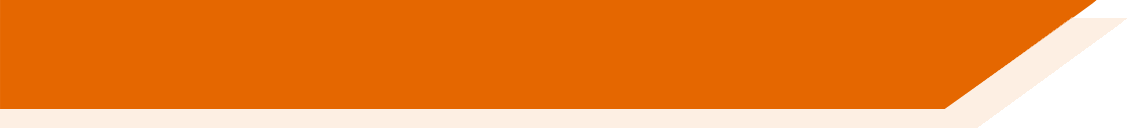 Where does practice sit in the learning process? 
What counts as practice? 
How frequent does practice need to be? 
How important is ‘meaningful production’?
What are the challenges of delivering practice?
Transfer Appropriate Processing
Skill Specificity
‘Trapping the form’ in meaningful production
Tensions between complexity, accuracy & fluency
proceduralisation
Where Does Practice Sit In The Instructed Learning Process?
automatisation
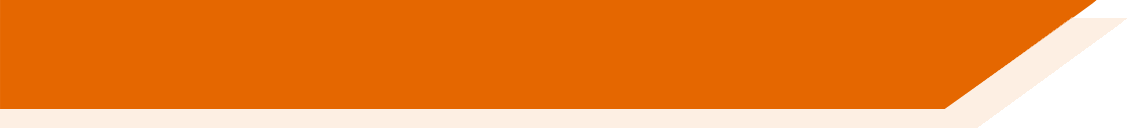 Procedural knowledge
Declarative knowledge
Automatised knowledge
Skill acquisition theory (information processing theory)
Practice requires less awareness
Less error, faster and there is LESS VARIABILITY in speed. 
Declarative knowledge may be lost.
Practice with control, with awareness.
Errors happen, speed is variable.
Shifting View of “What” We Are Practicing
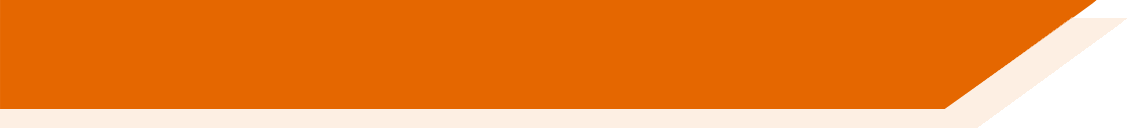 Moving away from a view of what needs “practice” as”
practising a task (writing a letter, ordering a meal)
practising a function (expressing an opinion, describing the weather, telling the time)
practising reading as though isolated from the knowledge needed

Towards a view of practising knowledge that has been established… 
By strengthening & consolidating knowledge of the phonics, the vocabulary, the grammar
…in the context of understanding or expressing a meaning.
Establishing Declarative Knowledge of 
Phonics, Vocabulary, Grammar
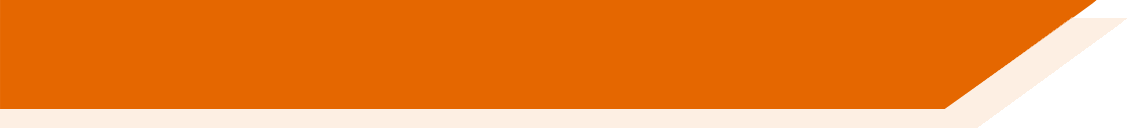 “SEAR”

Short
Explicit, 
As-Accurate-and-All-Encompassing-As-Possible-At-Present, 
Revisited

In multiple forms: oral, aural, written for recognition & recall
Limited role if not with meaningful practice

Marsden, 2006; Sanz & Morgan-Short, 2005
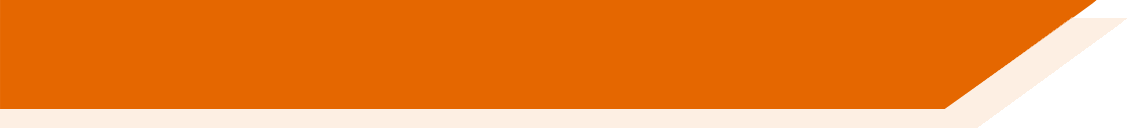 Proceduralisation: A New Knowledge Type
PRACTICE!
Declarative knowledge is ‘chunked’ -> becomes more accessible

Precursor to automatisation

hearing and reading benefit production without practising production! 
VanPatten & colleagues; Marsden & colleagues

But … production necessary for certain sounds & grammar features e.g., where there are L1-L2 differences

Production practice helps production more than comprehension practice, 
but not always necessary
Shintani & Ellis (2015); DeKeyser & colleagues
‘Visually enhancing the input’ so learners notice the form to establish declarative knowledge or to help proceduralisation? (colouring or bolding or underlining)
unclear / small / negligible benefits of visual enhancement

Many studies showing little effect on attention! 
Alanen, 1995; Izumi, 2002; Jourdenais, 1998; Kubota, 2000; Leow, 2001; Leow, Egi, Nuevo, & Tsai, 2003; Loewen & Inceoglu, 2016; Lyddon, 2011; Park, Choi, & Lee, 2012; Park & Nassif, 2014; Winke, 2013; Wong, 2003

Some studies did find increased attention on the target form 
but no increase in comprehension or learning

-> we should not expect visual enhancement to establish or consolidate specific grammar or words
What’s In Store?
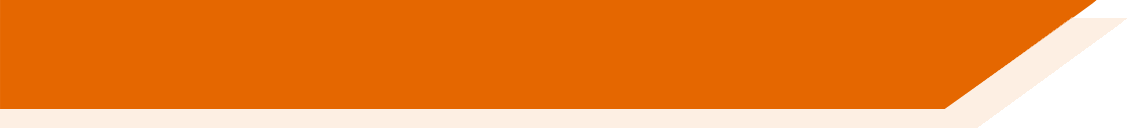 
Where does practice sit in the learning process? 
What counts as practice? 
How frequent does practice need to be? 
How important is ‘meaningful production’?
What are the challenges of delivering practice?
Transfer Appropriate Processing
Skill Specificity
‘Trapping the form’ in meaningful production
Tensions between complexity, accuracy & fluency
What Counts as Practice?
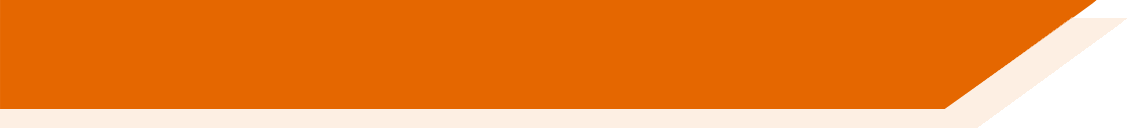 a wide array of “activities in the second language engaged systematically, deliberately, with the goal of developing knowledge of and skills in the second language” (DeKeyser, 2007b, p. 8)

meaningful practice “is better at driving the brain processes that result in successful recall” (Anderson, 2005, p. 198)
What Counts as Practice?
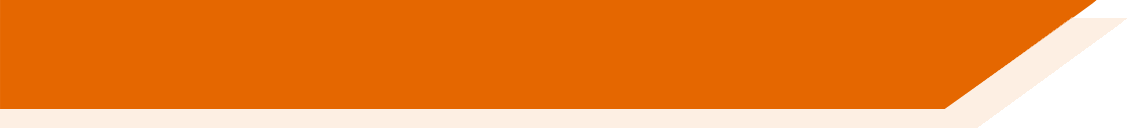 In the input

written
Spoken

In production

written 
spoken

Accessing meaning from rich texts 
Suzanne Graham, CPD in autumn / spring
+ corrective feedback!
+ corrective feedback!
What Counts as Practice?
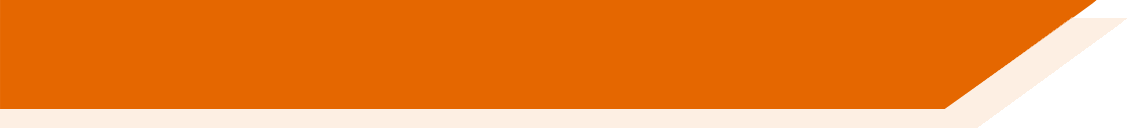 Simply repeat! Keep topic (lexicon) the same
Simple repetition helps oral fluency
The 4/3/2 task: 
Learners who repeated a speech on the same topic improved their fluency more than the group who spoke on different topics 
	reduced length of pauses, 
	increased syllables-per-minute, 
	longer stretches of speech without a pause
De Jong and Perfetti (2011)
What Counts as Practice?
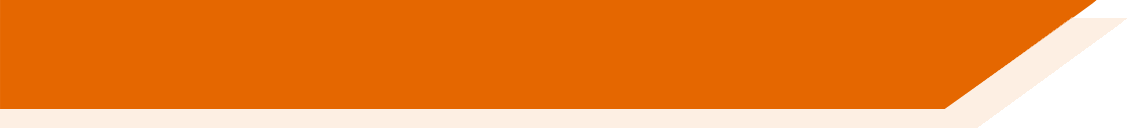 Don’t repeat! Change the topic (lexicon)
“learners who engaged in repeated practice of the same grammatical structure (wh-questions) but with different lexical items became faster with shorter pauses during communicative interaction”


Sato & McDonough (in press) Studies in Second Language Acquisition
What Counts as Practice?
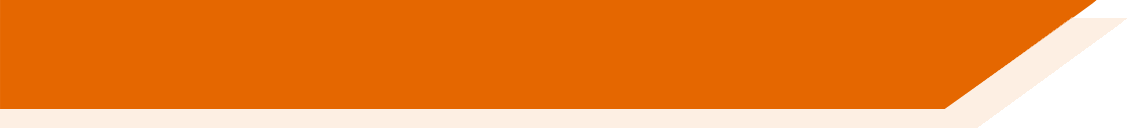 Practising one structure … on different topics
Varying the topic around the grammar 
Producing wh-questions
Teacher holds the information (information gap)
Biography: Determine the identity of a famous person
Interview: Obtain information about the instructor’s life 
Picture difference: Spot the difference between teachers’ 				picture and pupils’ picture
Truth or lie? Teacher telling truth or lying
Note: same grammar feature practised in DIFFERENT contexts
Sato & McDonough (in press, SSLA)
What Counts as Practice?
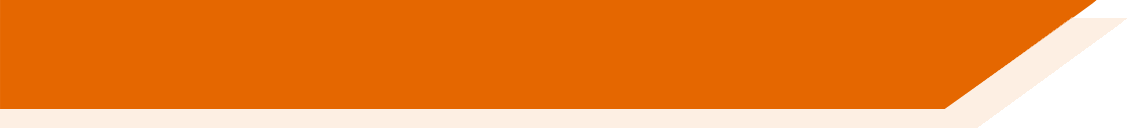 Variation helps build a system
Carefully planned variety in input helps build a system 
Helps learners “segment” (extract, isolate) grammar & lexicon

Vary lexicon so learners extract ‘ons’ from lots of verbs!
(Note: different to presenting a full paradigm of verb endings on one verb)

Vary grammar so learners extract the lexicon
je m’appelle ALONGSIDE j’appelle (mon chien Scratch)
me lavo ALONGSIDE lavo (a mi niña)
What Counts as Practice?
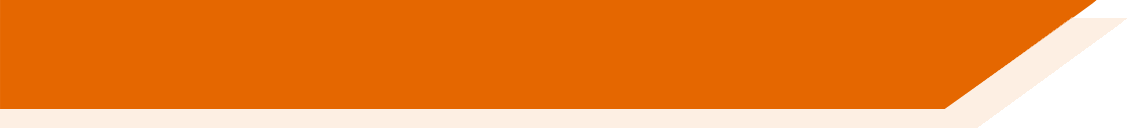 *noise* je baigne *noise*
Practice in extracting a grammar system through listening
Je peux entrer?
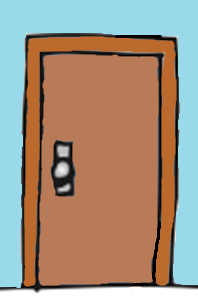 You are looking for your mobile phone. You think you left it in a bathroom! 
The door is locked, so you check to see if you can go in. But the house is noisy, and you can’t hear all of the reply. Can you go in?
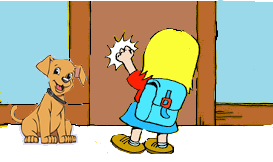 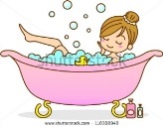 Non!
Oui!
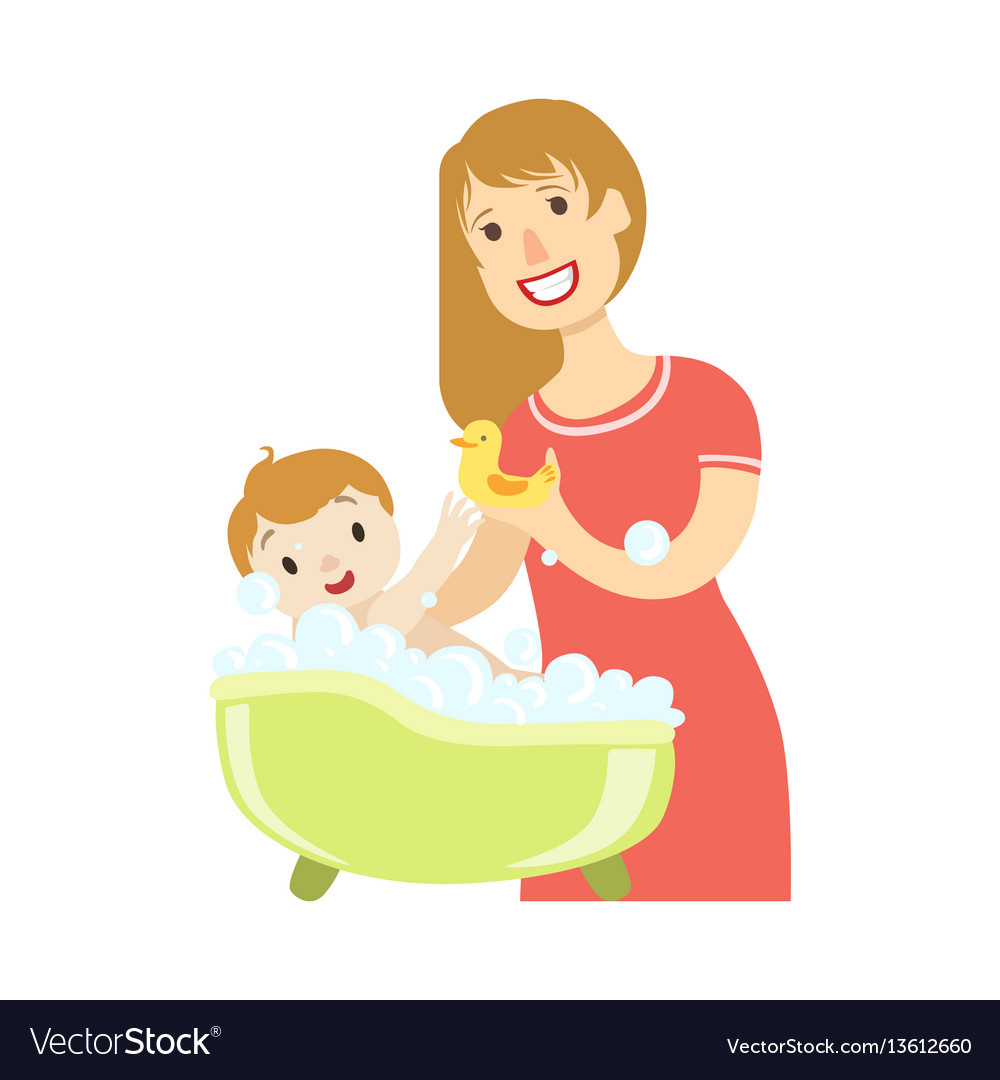 What Counts as Practice?
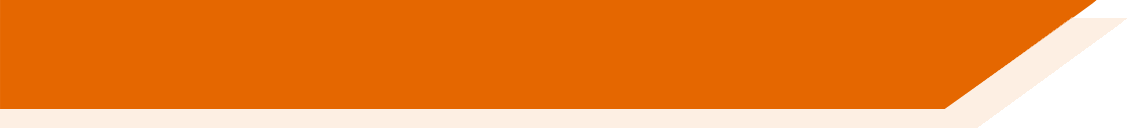 *noise* je me lave *noise*
Go to the other bathroom!  Can you go in?
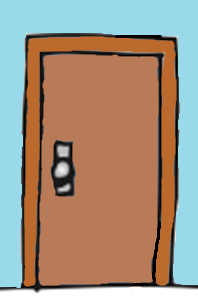 Je peux entrer?
Non!
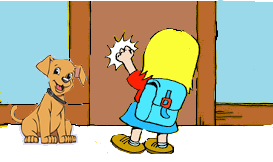 Oui!
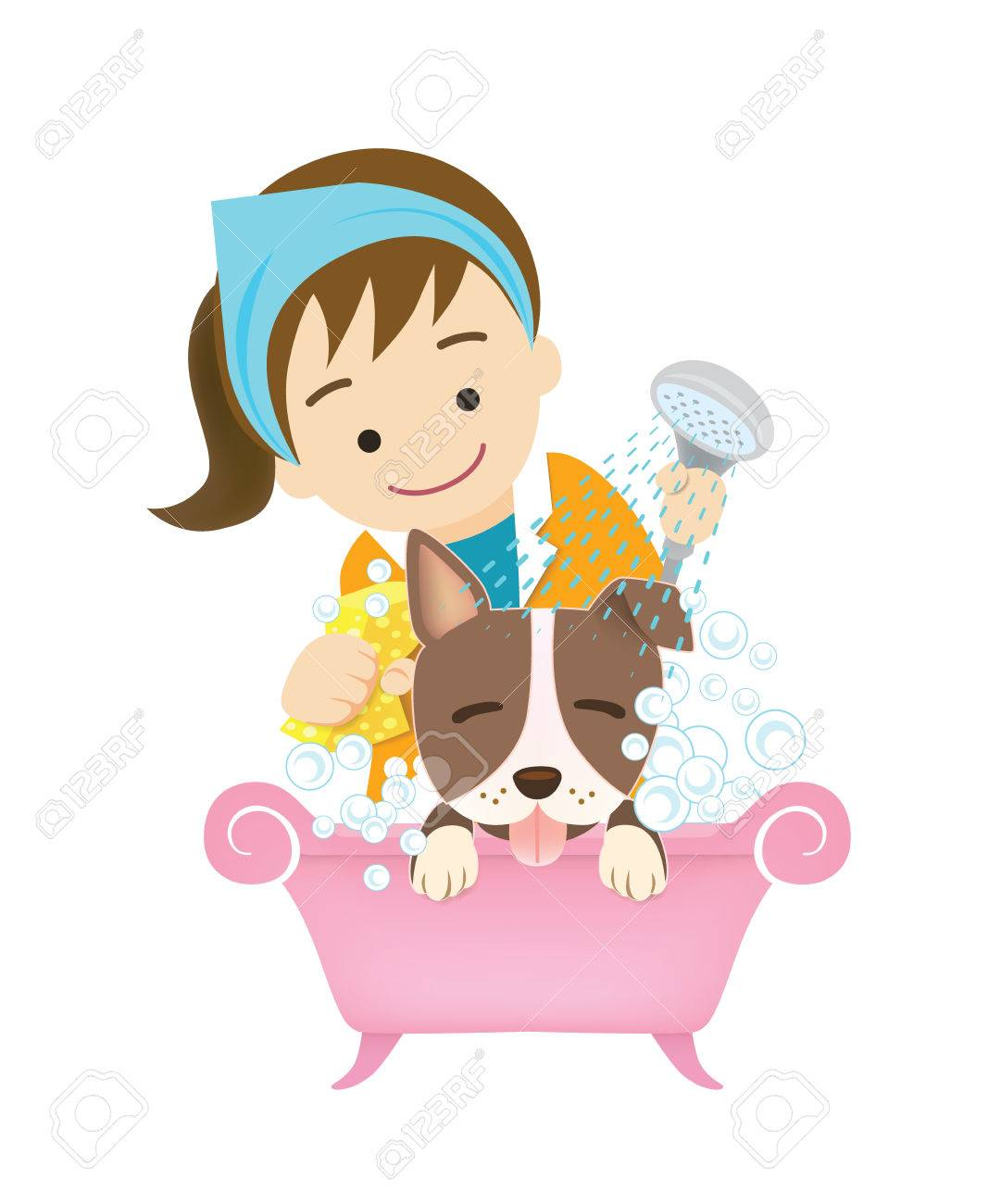 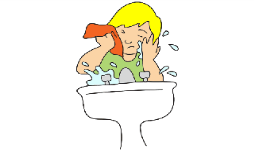 What Counts as Practice?
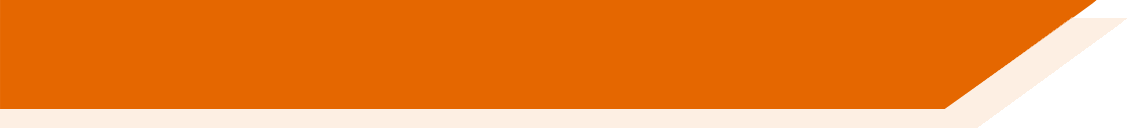 Integrating ‘skills’ (connecting multiple representations)
Why? To Establish connections in memory, for the SAME knowledge, between different kinds of representations (oral, aural, written). Examples…
Phonics!
Dictation and its more meaningful variants
- Dictogloss
- Transcription
- Aural -> written translations
- Zero-error dictation (pupils can ask questions after each sentence) 
- Arabyan’s (1990) dictee dialogue
- Error spotting (L2 oral -> L2 reading & writing)
Multi-modal presentation (listening while reading)
Think: ‘Unusual combinations?’
What Counts as Practice?
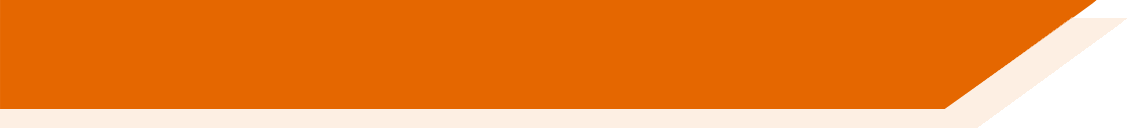 Oral corrective feedback: 100s of studies
Prompts
force “uptake” (learner self-corrects)
drive recall
timely
consolidate knowledge
	
Reformulations / recasts (implicit feedback)
“utterances that repeat a learners’ incorrect utterance, making only the changes necessary to produce a correct utterance, without changing the meaning” (from Nicholas et al. 2001, p. 733 cited in Mackey 2005, p. 7)
RISKIER! 
More dependent on context 
Vulnerable to learner individual differences
Depends on how the recast is done
What’s In Store?
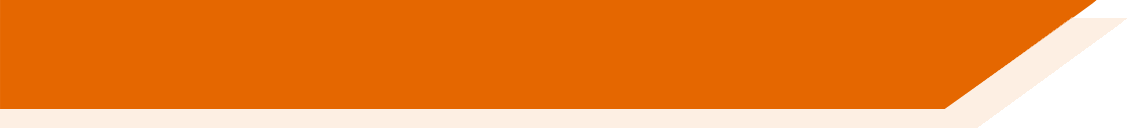 
Where does practice sit in the learning process? 
What counts as practice? 
How frequent does practice need to be? 
How important is ‘meaningful production’?
What are the challenges of delivering practice?
Transfer Appropriate Processing
Skill Specificity
‘Trapping the form’ in meaningful production
Tensions between complexity, accuracy & fluency

Do we understand, precisely, how frequent practice needs to be? Important for planning ‘re-visiting’ in SoWs
Relevance check! 
small number of classroom-based studies
mixed results
adult learners (university students)
methodological variation between studies
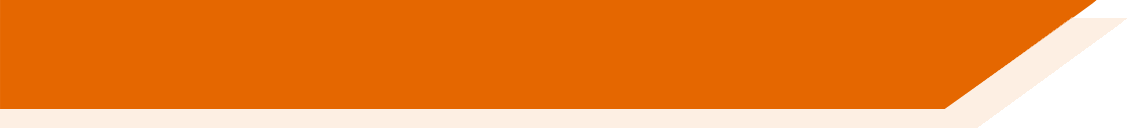 What Do We Know About Frequency Of Practice?
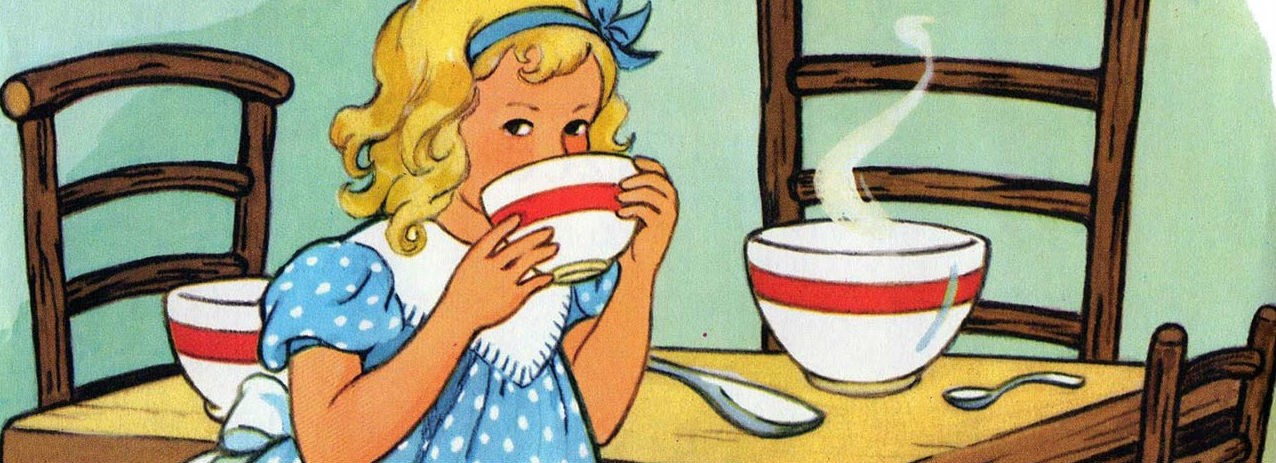 Frequent practice on same knowledge is important (e.g. about 4-8 encounters of words)
Sleep is important for consolidating new language
A few days / weeks / months can ALL be useful 
Some spacing = some difficulty at recall => helpful
Too much spacing = too difficult! => memory faded
Too little spacing = too easy! => not helpful


“Optimum” difficulty at recall??! 
…The Goldilocks of practice?
Teacher judgements
Gaskell & colleagues, Suzuki & DeKeyser; Rogers; Bird;
How Frequent?
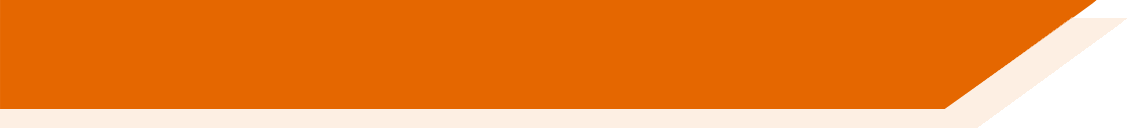 Might seem vague, BUT important professional identity building …
We can challenge bold, overly precise claims: 
“it has to be every week”  
“no, it has to be twice a week!” 
“NO! study for longer but once a fortnight is best” 	

It depends!  On….    when you test, 
		                 what you test,
		                  who you test.
What’s In Store?
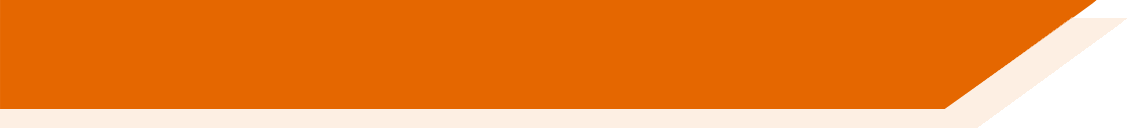 
Where does practice sit in the learning process? 
What counts as practice? 
How frequent does practice need to be? 
How important is ‘meaningful practice’, especially production?
What are the challenges of delivering practice?
Transfer Appropriate Processing
Skill Specificity
‘Trapping the form’ in meaningful production
Tensions between complexity, accuracy & fluency


Importance of Meaningful Production
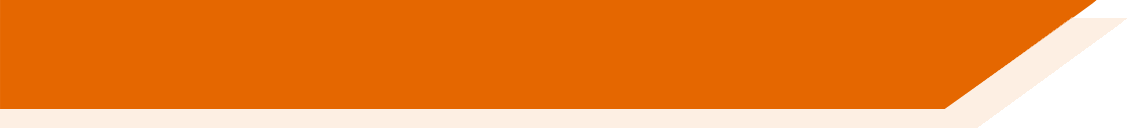 “Output Hypothesis” = producing output helps because learners have to 
notice ‘the gap’ (what they can’t say) and will then notice or find out how to do it
try out new language(I’ll try to say it like this and see if it is understood)
reflect metalinguistically
(Swain, 1995)
Importance of Meaningful Production
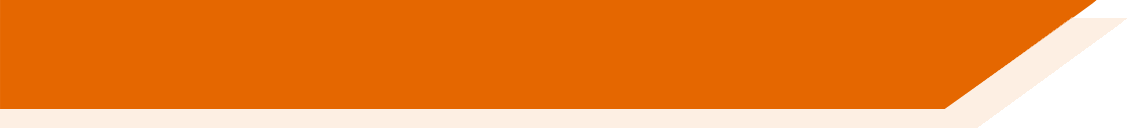 Benefits of output over input? (1)

By early teens, we use gestures, contexts, expected behaviours, guess work to get meaning 
can make many subtleties in language INPUT redundant

But when producing language, we need to express something as accurately and efficiently as possible
Importance of Meaningful Production
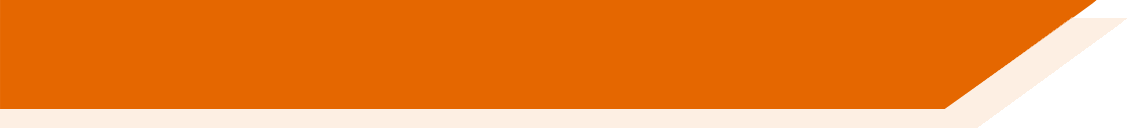 Benefits of output over input? (2)

When listening or reading, we can pretend to understand
But when speaking or writing, we cannot ‘pretend’ we are producing something!
Importance of Meaningful Production
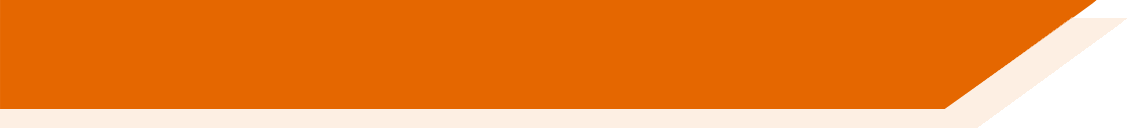 Benefits of output over input? (3)

Research into ‘immersion learning’ found that input alone was not enough to lead to accurate and fluent production of the language 
Practice in producing language is necessary

(work by Canadian researchers: Swain, Lightbown, Spada, Collins)
Importance of Meaningful Production: In Interaction
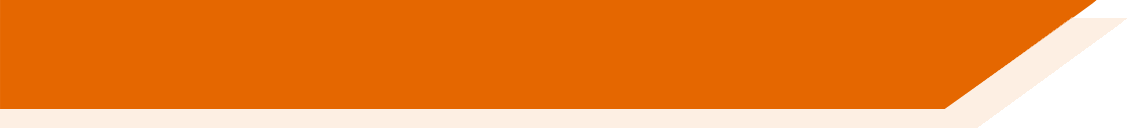 How does interaction help language learning?
“Interactional modification” (‘can you repeat that?’ ‘what does x mean?’) allows you to understand something better
Understanding something helps you learn it
So, “interactional modification” helps learning

Long’s Interaction Hypothesis (1985 & 1996)
Examples of ‘Interaction’
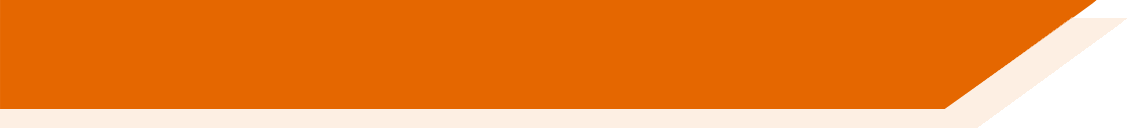 Asking & answering questions to get & give meaning

Can be
Real time (online, face to face)
Offline (email, leaving and receiving oral messages)

Importance of errors -> interactional modification
‘Surprisal effect’ of a miscommunication!
helps establish new knowledge or recall stored knowledge
Examples of Meaningful ‘Interaction’
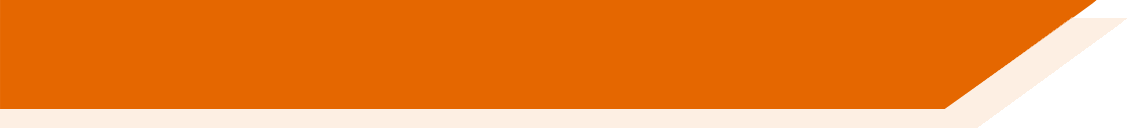 3 main benefits of interaction:
Negotiation for meaning
Provision of feedback
Production of modified output

All these help attention and memory systems
establish declarative knowledge and proceduralisation
Importance of Meaningful Practice
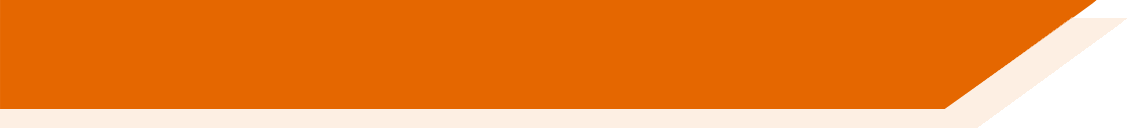 Practice through interaction: Does interaction help comprehension? YES!Two approaches compared: 
Group 1: read a simplified script with repetition and paraphrasing, simple grammar & vocab
Group 2: learners listened to a version of the same script but which had not been simplified, but they were encouraged to stop the reader and ask questions and seek assistance (negotiation for meaning) 
The interaction group comprehended much more than the simplified input group 
Pica, Young & Doughty (1987)
Importance of Meaningful Interaction
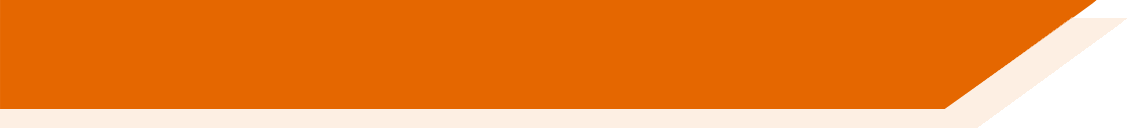 Information-gaps in whole class work

teacher-fronted, 
all one-way tasks - teacher held the information
students’ asked questions to obtain that information
E.g., ‘would I lie to you?’ (truth or lie)

from Sato & McDonough (in press)
Importance of Meaningful Production
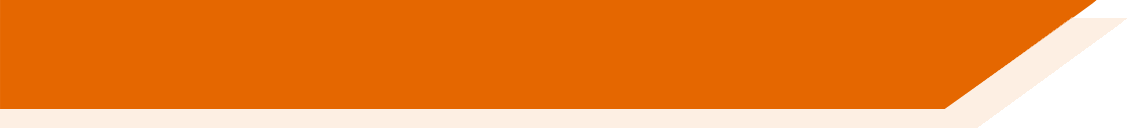 Meta-analysis: role of interaction in vocabulary teaching 

32 studies, 1,964 learners
having interaction helped more than no interaction
	Vos et al (2018)

Other meta-analyses showing some kind of interaction helps Keck et al. (2006) Mackey and Goo (2007) (larger group of studies)
What’s In Store?
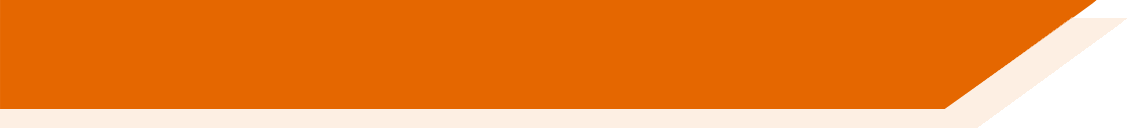 
Where does practice sit in the learning process? 
What counts as practice? 
How frequent does practice need to be? 
How important is ‘meaningful production’?
What are the challenges of delivering practice?
a) Transfer Appropriate Processing
b) Skill Specificity
c) ‘Trapping the form’ in meaningful production
d) Tensions between complexity, accuracy & fluency



What Are The Challenges of Delivery Practice?
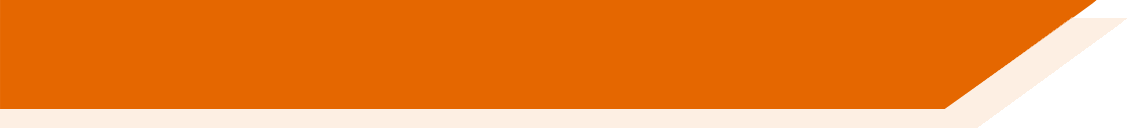 Challenge a) Transfer appropriate processing
“we can better remember what we have learned if the cognitive processes that are active during learning are similar to those that are active during retrieval” 

(Lightbown, 2008, p. 27)
What Are The Challenges of Delivery Practice?
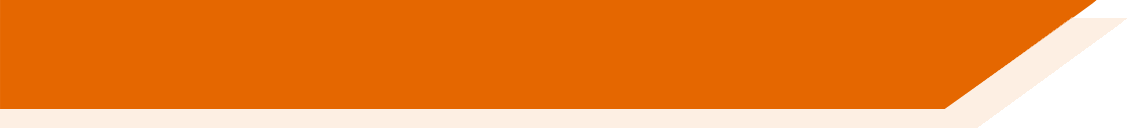 Challenge a) Transfer appropriate processing
a skill learned in a certain context is best transferred to performance in a similar context 
(Morris et al., 1977). 
Example study: 
“isolated-training” = computerized word-naming
“games context-training” = providing learners with the target words in a story

“isolated training” better on an individual words test on computer
“context-training group” better on a reading passage test 

Martin-Chang and Levy (2005, 2006)
What Are The Challenges of Delivery Practice?
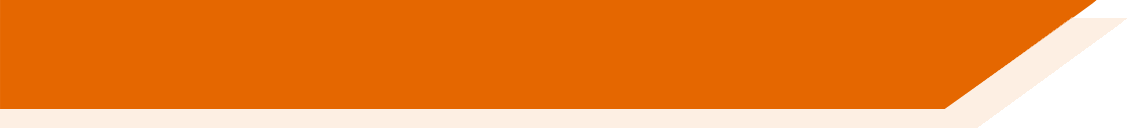 Challenge b) Skill Specificity
Practice must be skill-specific 
(DeKeyser 2015)

in order for declarative knowledge to be usable in a particular mode or modality (speaking, writing, listening, or reading), the knowledge must be practiced in activities involving those modes &  modalities

comprehension practice led to proceduralization of comprehension production practice led to proceduralization of production 
DeKeyser (1997); Li & DeKeyser (2017)
What Are The Challenges of Delivery Practice?
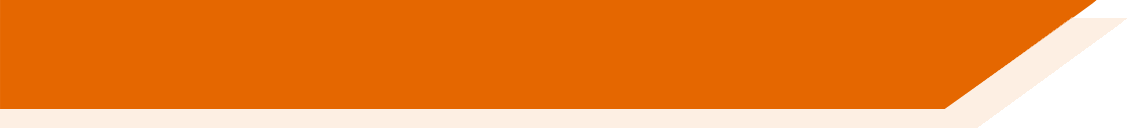 How does this ‘practice specificity’ sit with the Pedagogy Review’s recommendation on skill integration?
Benefits of practice can be specific to skill, task, context
=> practice should be contextualized
	embedded in meaningful encounters

Reconciling need to practice ‘separate skills and tasks’ with the need to “integrate skills” in MFL Pedagogy Review? 
establish knowledge in first place in all modalities & modes 
oral, aural, symbol for recall, symbol for production
so knowledge is accessible in different forms
practice in retrieving knowledge can then be contextualised and specific
What Are The Challenges of Delivery Practice?
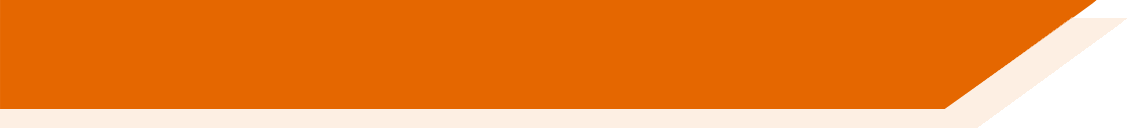 Challenge c) Making language “task essential” = trapping the form!
Need to “trap the form” in production
Make correct use “task-essential” for expressing  meaning

THIS IS HARD! ONE OF NCELP’S MAJOR UNDERTAKINGS

Very occasionally, not possible
 “Task useful”
What Are The Challenges of Delivery Practice?
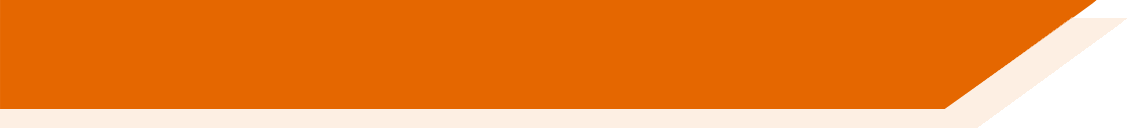 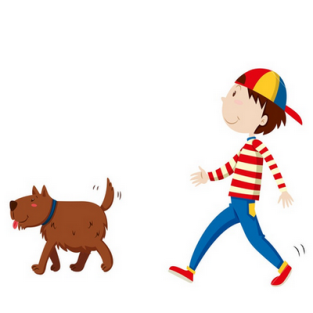 Making language essential in input practice can be easy… 
An example with English relative clauses
A) The man that follows the dog wears a hat
B) The man that the dog follows wears a hat

Xiaoran Niu (PhD student, Dept of Education)
What Are The Challenges of Delivery Practice?
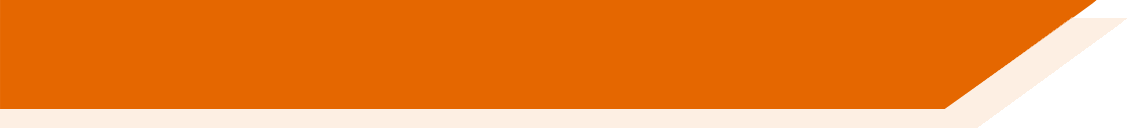 c) So THE CORE CHALLENGE: Trapping the form in MEANINGFUL productionAvoiding the MECHANICAL!
Activities that elicit specific language for production practice, but that 
	are not mechanical 
	avoid superficial pattern rehearsal

Need to engage meaning or force challenging recall
What Are The Challenges of Delivery Practice?
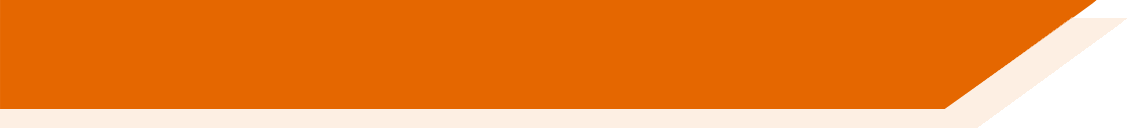 in input, easy… 
It’s very noisy in the restaurant. Listen to the words you hear, then tick which word must have come first … 
(Dudo que…  / Se que … ) coma comida muy sana.
(Es posible que... / Digo que …) canta muy bien.
(Es verdad que … / Es probable que …) sean arrogantes.

in production, less easy… 
“in tasks not specifically designed to elicit the subjunctive, its frequency in learner output is likely to be low”
McManus, Tracey-Ventura, Mitchell, Richard, Romero de Mills (2014). Exploring the acquisition of the French subjunctive In LeClerq, Edmonds & Hilton (Eds) Measuring L2 proficiency: Perspectives from SLA . Multilingual Matters. pp167-190
What Are The Challenges of Delivery Practice?
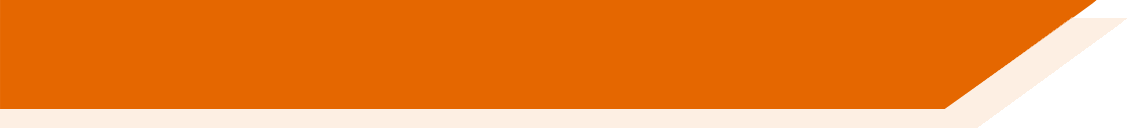 Trapping the form in meaningful production less easy! 
Making learners produce a subjunctive
La casa de Bill Gates. Bill Gates has a luxurious life. Below are some statements about his home. Finish each sentence using the phrases given. Note: some are facts, others we don’t know! 

Es verdad que su casa   …   grande

Es probable que su casa   ...  aire acondicionado

Not all subjunctive or all indicative. 
Farley, A. (2004). The relative effects of processing instruction and meaning-based output instruction.. In B. VanPatten (Ed.), Processing instruction: Theory, research, & commentary. New Jersey: Lawrence Erlbaum.
What Are The Challenges of Delivery Practice?
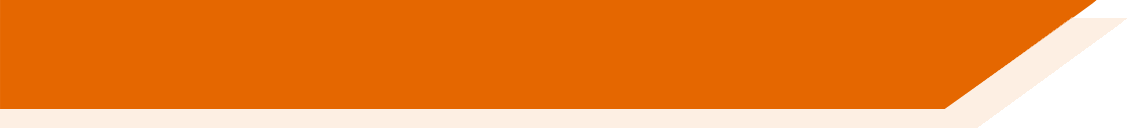 Trapping the form in meaningful production less easy! Making learners produce a subjunctive
Isabel and Javier are discussing where they will go on holiday. Isabel wants to express her wishes about where they might go: 

“Quiero que ---------- en Italia, en España o en México.” 

[viagemos we travel subjunctive]

[I want that we travel in Italy, Spain or Mexico.]
Adapted from Aarnes Gudmestad. (2006) Selected Proceedings of the 7th Conference on the Acquisition of Spanish and Portuguese as First and Second Languages, ed. Carol A. Klee and Timothy L. Face, 170-184. Somerville, MA: Cascadilla Proceedings Project.
What Are The Challenges of Delivery Practice?
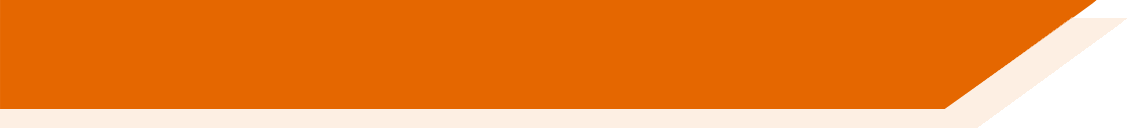 How to make gender obligatory?
Little difference to communication!
 
The noun expresses meaning – we don’t need gender for meaningful production!

Is it even possible to make it essential in the input?
What Are The Challenges of Delivery Practice?
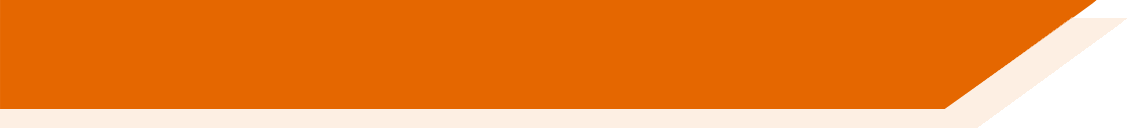 German articles agree with the gender of the noun
Can gender in articles be made non-redundant?
Which animal being talked about?
Die schhhhhhhh heißt Tweety
 
(the schhhhhhhh is called Tweety)
What Are The Challenges of Delivery Practice?
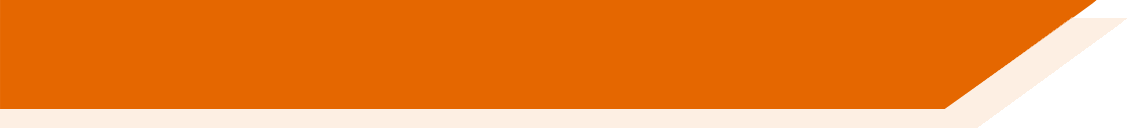 How to make gender obligatory?
Doesn’t make a difference to communication! 
The noun expresses meaning – we don’t need gender!

but… it does act as glue (links an adjective to its noun) and  speeds up processing 

gender marking is used to predict! 
Research by Lew-Williams, Fernald, Hopp, Huettig
Ongoing PhDs: Sophie Thompson, Xioaran Niu on instruction using prediction
Gender helps anticipate upcoming language
Gender helps anticipate upcoming language
Using anticipation to make gender ‘task essential’!
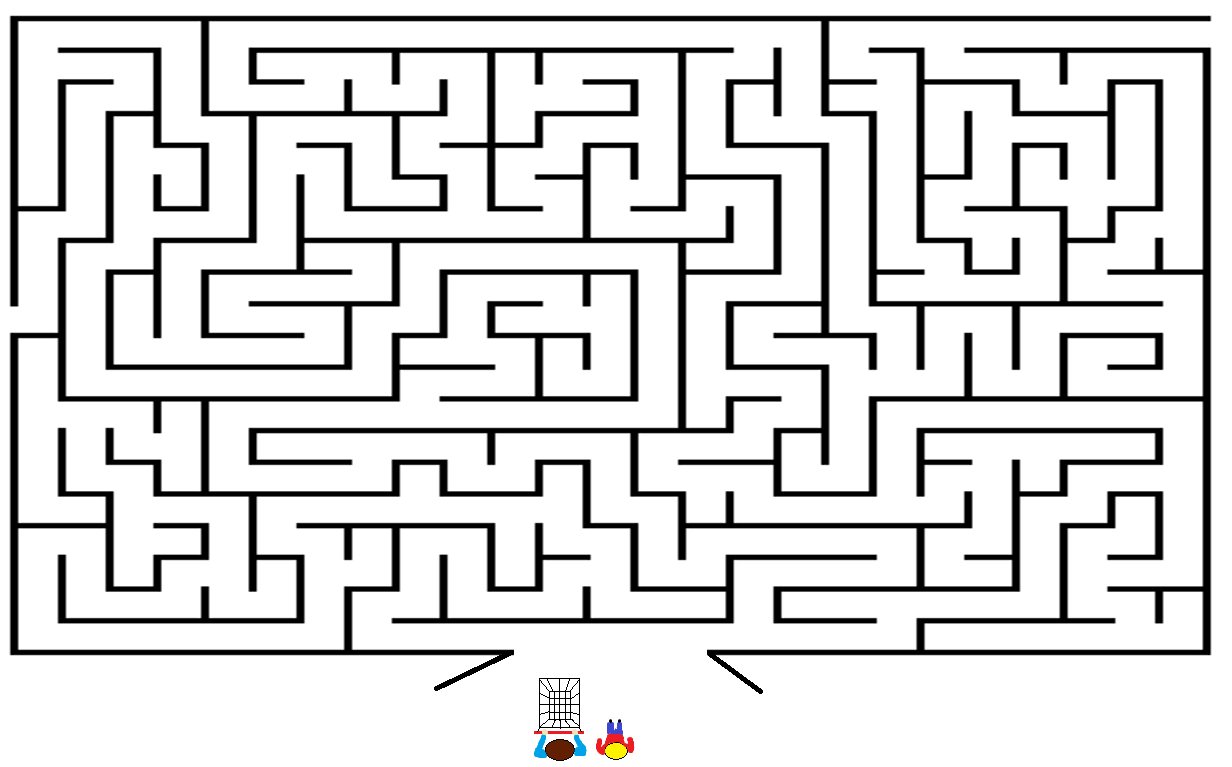 You are at the supermarket with your dad. 
Fetch the items your dad asks for. 
It’s quite noisy in the supermarket, 
so it’s hard to hear what your dad is saying.
Two items will appear each time. 
Decide which item your dad asked for and race to fetch it.

Watch out!
If you fetch the wrong item you will get a time penalty!
Using anticipation to make gender task essential!
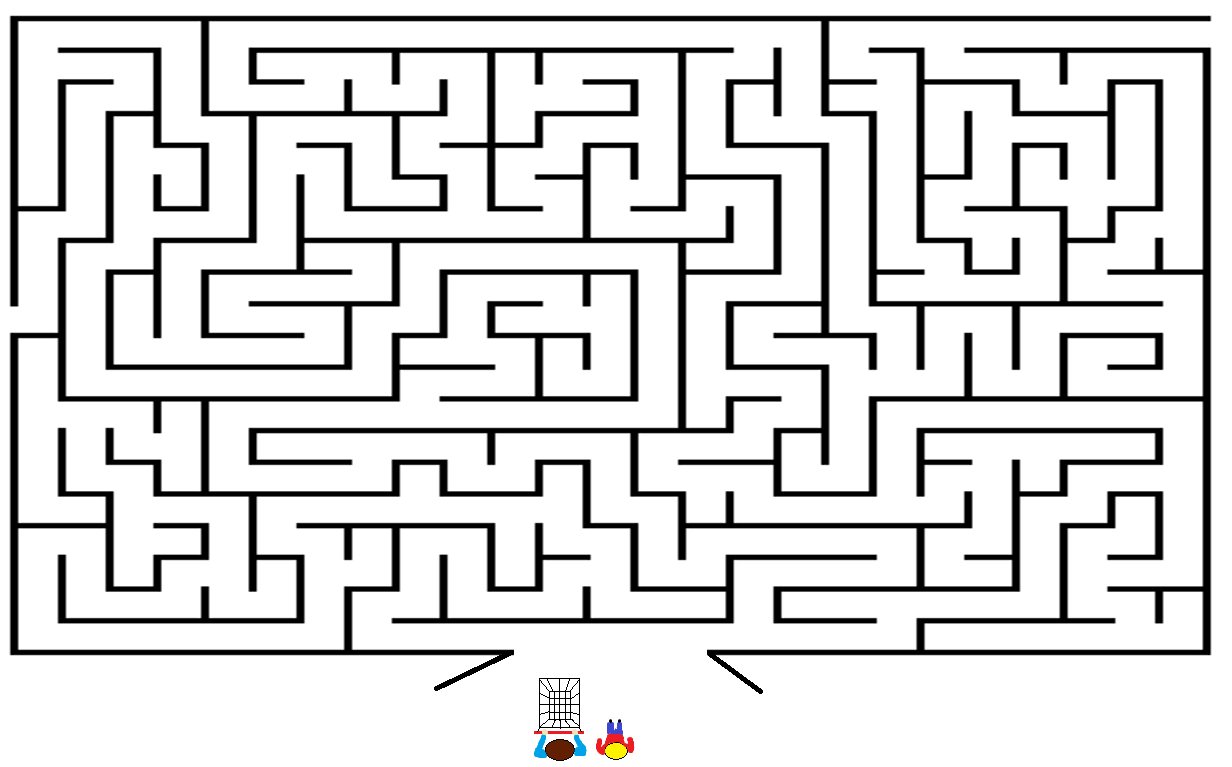 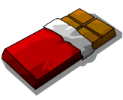 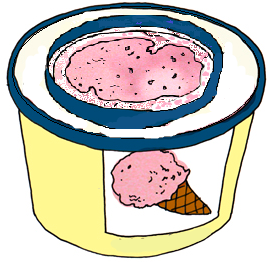 Hmmm,
le chocolat ou la glace.
Trouves le ……..…, 
s’il te plait.
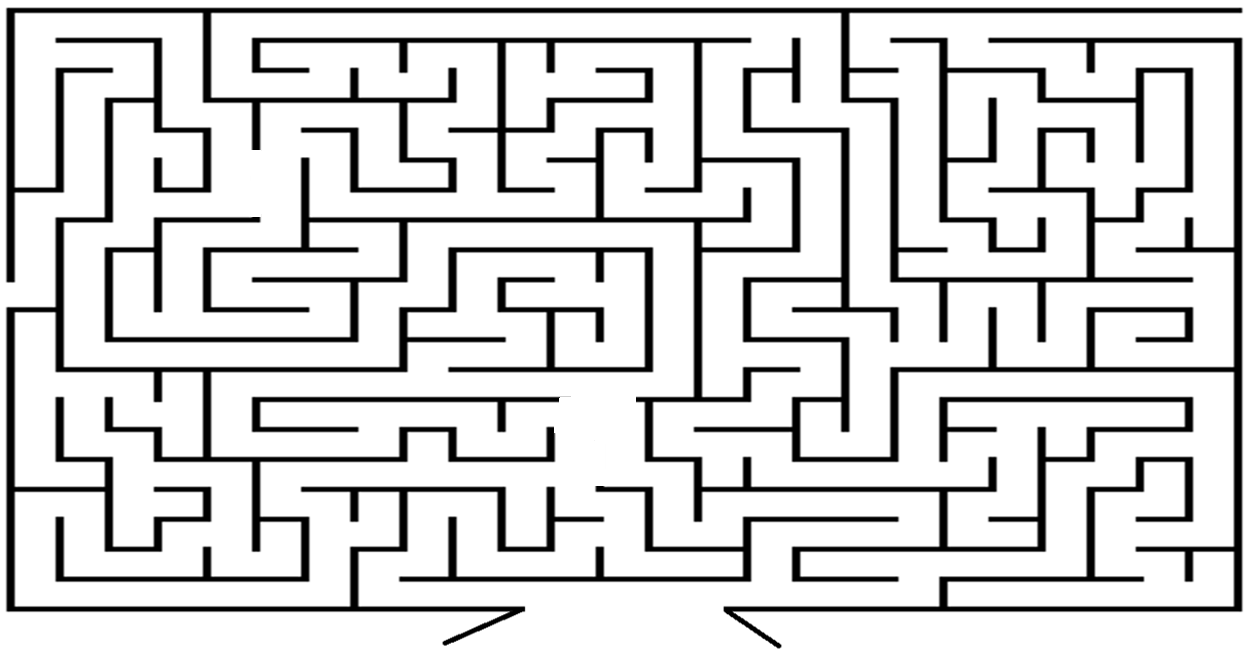 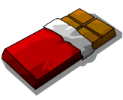 +1
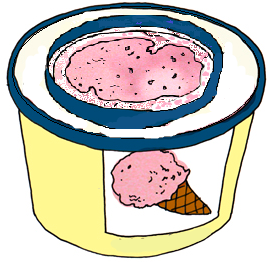 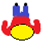 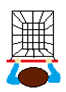 Correct 1
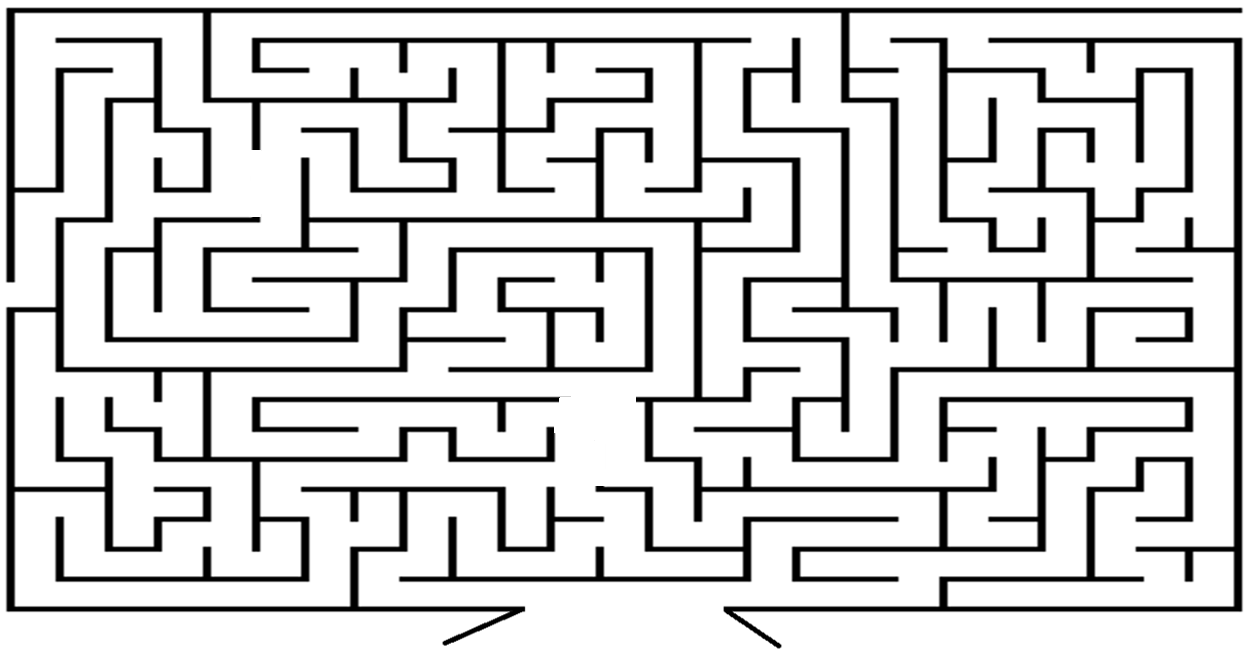 Hmmm,
le sucre ou la baguette.
Trouves la …..…, 
s’il te plait.
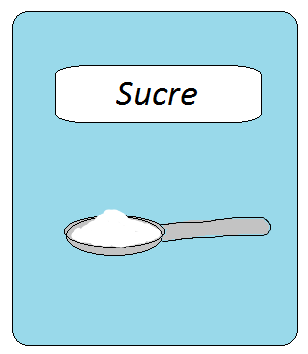 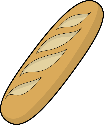 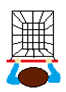 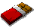 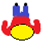 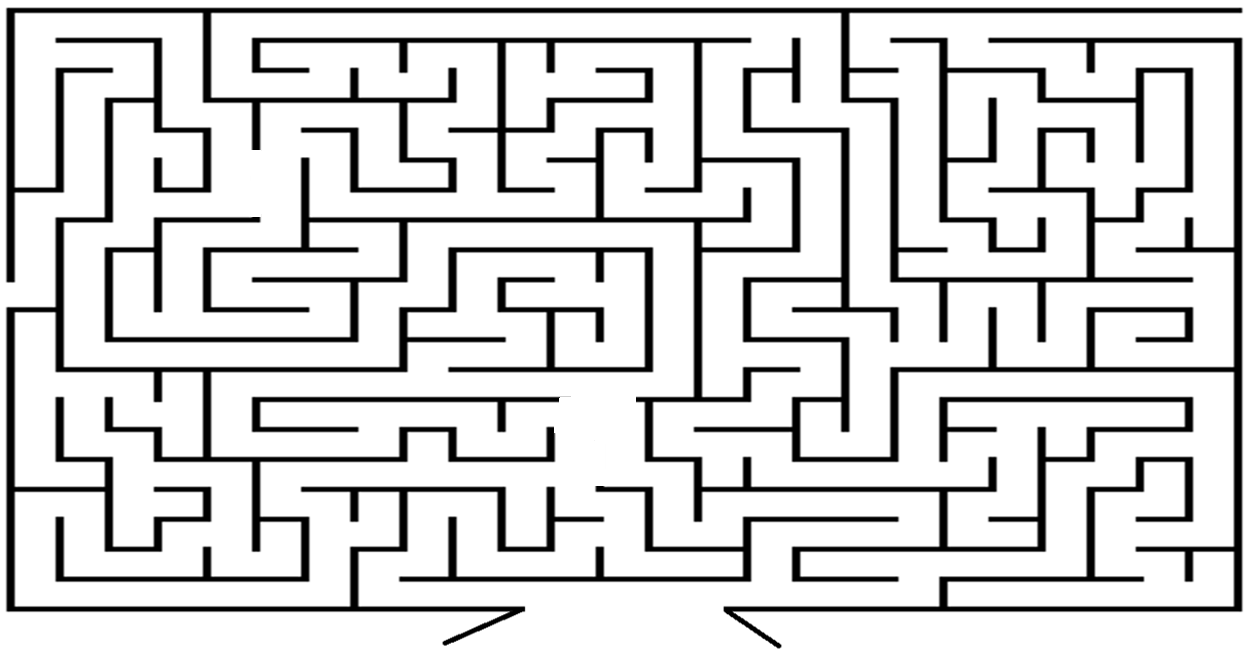 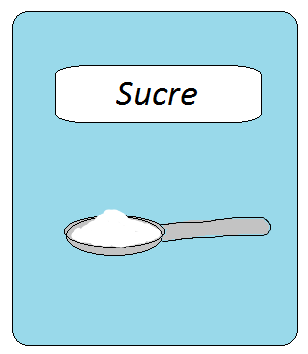 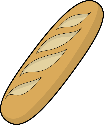 +1
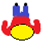 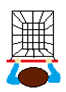 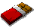 Correct 2
Challenges of Meaningful Practice
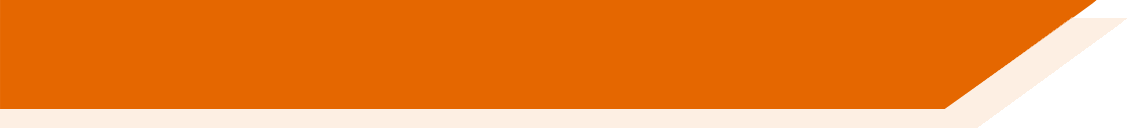 d) Tensions between complexity, accuracy & fluency
‘Error tolerance’ in the Pedagogy Review
Limited attentional capacity, so can’t perform on all tasks with the same complexity, accuracy & fluency
“Cognitive overload!”
So what for my practice? 
Expect different performances in oral and written
Be ‘error tolerant’ (expect errors in some tasks/stages)
‘Planning’ can increase lexical and grammatical complexity and fluency of production
Research by Foster & Skehan (2008), Robinson, Revesz, Gilabert, Pallotti
Summary: Introduction to “Practice”
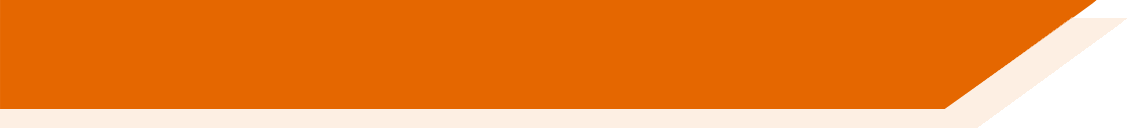 Declarative knowledge necessary, but is not enough
Declarative knowledge prior to class as much as possible
“SEAR”: Short, Explicit, As Accurate As Possible At Present, Revisited (and in Multiple Modalities)
Check it briefly before the practice
Practice is needed to “proceduralise” and “automatise”
Reduce cognitive overload in early stages
Frequent enough to prevent forgetting
Spaced enough so recall is challenging for your learners, for that language feature
Space in planned ways to ensure re-visiting happens
Summary: Introduction to “Practice”
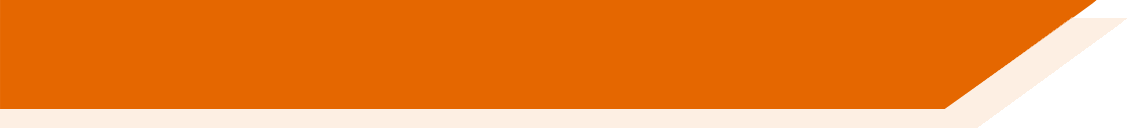 Genuine information gaps to force recall
Meaningful interaction is so important
Making the target feature essential to get or give meaning

Manage expectations
a LOT of practice is needed
oral production < written production
errors happen as part of proceduralisation
Questions & Short Discussion
References/Bibliography
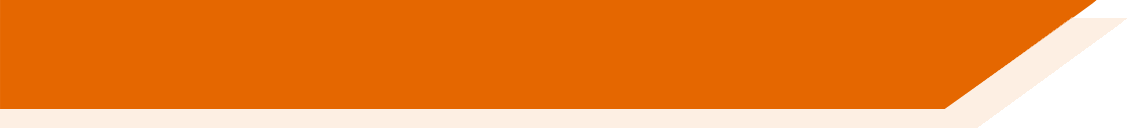 Bird, S. (2010). Effects of distributed practice on the acquisition of second language English syntax. Applied Psycholinguistics, 31, 635–650.
Cepeda, N.J., Vul, E., Rohrer, D., Wixted, J.T., & Pashler, H. (2008). Spacing effects in learning a temporal ridgeline of optimal retention. Psychological Science, 19, 1095–1102.
Collins, L., Halter, R.H., Lightbown, P., & Spada, N. (1999). Time and the distribution of time in L2 instruction. TESOL Quarterly, 33, 655–680.
Collins, L., & White, J. (2011). An intensive look at intensity and language learning. TESOL Quarterly, 45, 106–133.
DeKeyser, R. (2000). The robustness of critical period effects in second language acquisition. Studies in Second Language Acquisition, 22, 499–533. 
DeKeyser, R. (2007). Conclusion: The future of practice. In, R. DeKeyser (Ed.), Practice in a second language (pp. 287–304). Cambridge: Cambridge University Press .
DeKeyser, R. (2012). Interactions between individual differences, treatments, and structures in SLA. Language Learning, 62(Suppl. 2), 189–200.
DeKeyser, R. (2015). Skill acquisition theory. In B. VanPatten & J. Williams (Eds.), Theories in second language acquisition: An introduction (pp. 94-112). London: Routledge.
DeKeyser, R., & Criado, R. (2012). Automatization, skill acquisition, and practice in second language acquisition. In C.A. Chapelle (Ed.), The encyclopedia of applied linguistics. Oxford, UK: Blackwell Publishing.
DeKeyser, R., & Prieto-Botana, G. (2015). The effectiveness of processing instruction in L2 grammar acquisition: A narrative review. Applied Linguistics, 36, 290–305.
References/Bibliography
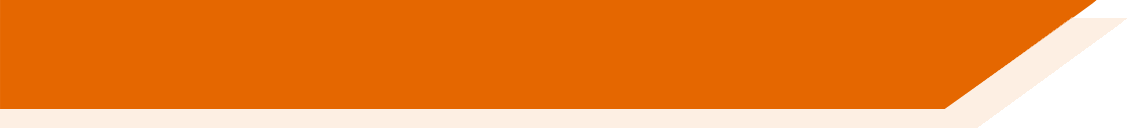 DeKeyser, R. (2017).  Knowledge and skill in ISLA. In S. Loewen and M. Sato (Eds.), Routledge Handbook of Instructed Second Language Acquisition (pp. 15–32). London: Routledge.
DeKeyser, R. M., & Sokalski, K. J. (1996). The differential role of comprehension and production practice. Language Learning, 46, 613–642.
Donovan, J.J., & Radosevich, D.J. (1999). A meta-analytic review of the distribution of practice effect: Now you see it, now you don’t. Journal of Applied Psychology, 84, 795–805.
Ellis, N. C., & Sagarra, N. (2011). Learned attention in adult language acquisition: A replication and generalization study and meta-analysis. Studies in Second Language Acquisition, 33, 589-624.
Foster & Skehan, 2008 The Influence of Planning and Task Type on Second Language Performance. Studies in Second Language Acquisition. 18, 3 (299-323)
Kasprowicz, R. , & Marsden, E. (under review). Distribution of practice effects for the learning of foreign language verb morphology in the young learner classroom. The Modern Language Journal.
Li, M., & DeKeyser, R. (2017). Perception practice, production practice, and musical ability in L2 Mandarin tone-word learning. Studies in Second Language Acquisition, 39, 593-620.
MacWhinney, B. (2012). The logic of the unified model. In Gass, S.M. & Mackey, A. (eds). The Routledge handbook of second language acquisition (pp. 211-227). New York, NY: Routledge.
McManus, K., & Marsden, E. (2019). Signatures of automaticity during practice: Explicit instruction about L1 processing routines can improve L2 grammatical processing. Applied Psycholinguistics, 40, 205-234.
Roffwarg, H. P., Muzio, J. N., & Dement, W. C. (1966). Ontogenetic development of the human sleep dream cycle. Science, 152, 604–618.
References/Bibliography
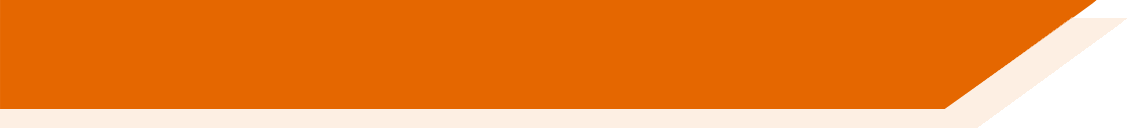 Rogers, J. (2015). Learning second language syntax under massed and distributed conditions. TESOL Quarterly, 4 , 91–97.
Rogers, J. (2017). The spacing effect and its relevance to second language acquisition. Applied Linguistics, 38, 906–911.
Sanz, C., & Morgan–Short, K. (2004). Positive evidence versus explicit rule presentation and explicit negative feedback: A computer–assisted study. Language Learning, 54, 35–78.
Serrano, R., & Muñoz, C. (2007). Same hours, different time distribution: Any difference in EFL? System, 35, 305–321. 
Spada, N., Lightbown, P., & White, J. (2005). The importance of form/meaning mappings in explicit form-focused instruction. In A. Housen & M. Pierrard (Eds.), Investigations in instructed second language acquisition (pp. 199-234). Berlin: DeGruyter
Suzuki, Y. (2017). The optimal distribution of practice for the acquisition of L2 morphology: A conceptual replication and extension. Language Learning, 67(3), 512-545.
Suzuki, Y., (2017). The optimal distribution of practice for the acquisition of L2 morphology: A conceptual replication and extension. Language Learning, 67, 512–545. 
Suzuki, Y., & DeKeyser, R. (2017a). Effects of distributed practice on the proceduralization of morphology. Language Teaching Research, 21, 166–188.
Suzuki, Y., & DeKeyser, R. (2017b). Exploratory research on second language practice distribution: An aptitude × treatment interaction. Applied Psycholinguistics, 38, 27–56.